CS 203AAdvanced Computer Architecture
Lecture 1
Instructor: L. N. Bhuyan
9/23/2004
Lec 1-2
1
Instructor Information
Laxmi Narayan Bhuyan
Office: Engg.II Room 351
E-mail: bhuyan@cs.ucr.edu
Tel: (951) 787-2244
Office Times: W, 3-4.30 pm
9/23/2004
Lec 1-2
2
Course Syllabus
Introduction, Performance, Instruction Set, Pipelining – Appendix A
Instruction level parallelism, Dynamic scheduling, Branch Prediction and Speculation – Ch 2 Text
Limits on ILP and Software Approaches – Ch 3
Multiprocessors, Thread-Level Parallelism–Ch 4
Memory Hierarchy – Ch 5
I/O Architectures – Papers
Text: Hennessy and Patterson, Computer Architecture: A Quantitative Approach, Morgan Kaufman Publisher – Fourth Editon
Prerequisite: CS 161
9/23/2004
Lec 1-2
3
Course Details
Grading: Based on Curve
Test1: 35 points
Test 2: 35 points
Project: 30 points
9/23/2004
Lec 1-2
4
What is *Computer Architecture*
Computer Architecture =
Instruction Set Architecture  +
Organization +
Hardware + …
9/23/2004
Lec 1-2
5
software
instruction set
hardware
The Instruction Set: a Critical Interface
The actual programmer visible instruction set
9/23/2004
Lec 1-2
6
Instruction-Set Processor Design
Architecture	(ISA)	programmer/compiler view
“functional appearance to its immediate user/system programmer”
Opcodes, addressing modes, architected registers, IEEE floating point
Implementation (µarchitecture) processor designer/view
“logical structure or organization that performs the architecture”
Pipelining, functional units, caches, physical registers
Realization	(chip)		chip/system designer view
“physical structure that embodies the implementation”
Gates, cells, transistors, wires
9/23/2004
Lec 1-2
7
Hardware
Trends in Technology (Section 1.4 and Figure 1.9):
Feature size (10 microns in 1971 to 0.18 microns in 2001, to 0.045 in 2010!!!)
Minimum size of a transistor or a wire in either the x or y dimension
Logic designs
Packaging technology
Clock rate
Supply voltage
Moore’s Law – Number of transistors doubles every 1.5 years (due to smaller feature size and larger die size)
9/23/2004
Lec 1-2
8
[Speaker Notes: Feature size – the minimum size of a transistor or a wire in either x or y dimension.]
Relationship Between the Three Aspects
Processors having identical ISA may be very different in organization.
Processors with identical ISA and nearly identical organization are still not nearly identical.
e.g. Pentium II and Celeron are nearly identical but differ at clock rates and memory systems

Architecture covers all three aspects.
9/23/2004
Lec 1-2
9
[Speaker Notes: NEC VR 5432 and 4122 have very different pipeline and cache organization. 4122 implement floating-point instructions in software!
Celeron is more effective for low-end computers.]
Applications and Requirements
Scientific/numerical: weather prediction, molecular modeling
Need: large memory, floating-point arithmetic
Commercial: inventory, payroll, web serving, e-commerce
Need: integer arithmetic, high I/O
Embedded: automobile engines, microwave, PDAs
Need: low power, low cost, interrupt driven
Network computing: Web, Security, multimedia, games, entertainment
Need: high data bandwidth, application processing, graphics
9/23/2004
Lec 1-2
10
100
40
10
Network bandwidth outpaces Moore’s law
TCP requirements Rule of thumb: 1GHz for 1Gbps
1000
100
Network bandwidth
10
GHz and Gbps
Moore’s Law
1
0.1
Moore’s Law
.01
1990
Time
1995
2000
2003
2005
2006/7
2010
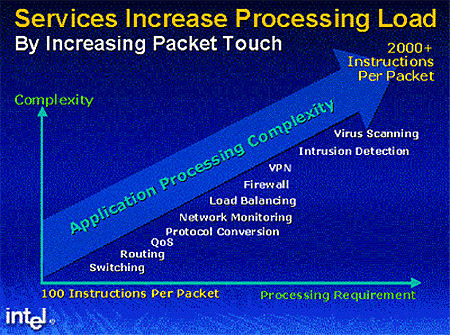 Classes of Computers
High performance (supercomputers)
Supercomputers – Cray T-90, SGI Altix
Massively parallel computers – Cray T3E
Balanced cost/performance
Workstations – SPARCstations
Servers – SGI Origin, UltraSPARC
High-end PCs – Pentium quads
Low cost/power
Low-end PCs, laptops, PDAs – mobile Pentiums
9/23/2004
Lec 1-2
13
Why Study Computer Architecture
Aren’t they fast enough already?
Are they?
Fast enough to do everything we will EVER want?
AI, protein sequencing, graphics
Is speed the only goal?
Power: heat dissipation + battery life
Cost
Reliability
Etc.
Answer #1: requirements are always changing
9/23/2004
Lec 1-2
14
Why Study Computer Architecture
Answer #2: technology playing field is always changing
Annual technology improvements (approx.)
Logic: density + 25%, speed +20%
DRAM (memory): density +60%, speed: +4%
Disk: density +25%, disk speed: +4%
Designs change even if requirements are fixed. But the requirements are not fixed.
9/23/2004
Lec 1-2
15
Example of Changing Designs
Having, or not having caches
1970: 10K transistors on a single chip, DRAM faster than logic  having a cache is bad
1990: 1M transistors, logic is faster than DRAM  having a cache is good
2000: 600M transistors -> multiple level caches and multiple CPUs -> Multicore CPUs
Will software ever catch up?
9/23/2004
Lec 1-2
16
Performance Growth in Perspective
Same absolute increase in computing power
Big Bang – 2001
2001 – 2003
1971 – 2001: performance improved 35,000X!!!
What if cars or planes improved at this rate?
9/23/2004
Lec 1-2
17
Measuring Performance
Latency (response time, execution time)
Minimize time to wait for a computation
Energy/Power consumption
Throughput (tasks completed per unit time, bandwidth)
Maximize work done in a given interval
= 1/latency when there is no overlap among tasks
> 1/latency when there is
In real processors there is always overlap (pipelining)
Both are important (Architecture – Latency is important, Embedded system – Power consumption is important, and Network – Throughput is important)
9/23/2004
Lec 1-2
18
[Speaker Notes: Response time, elapsed time, wall-clock time.]
Execution timeY

Execution timeX
= n
Execution timeY - Execution timeX


               Execution timeX
X 100%
= m
Performance Terminology
“X is n times faster than Y’’ means:
“X is m% faster than Y’’ means:
9/23/2004
Lec 1-2
19
Compute Speedup – Amdahl’s Law
Speedup is due to enhancement(E):
TimeBefore
TimeAfter
Execution time w/o E (Before)

Execution time w E (After)
Speedup (E) =
Suppose that enhancement E accelerates a fraction F 
of the task by a factor S, and the remainder of the task 
is unaffected, what is the Execution timeafter and Speedup(E) ?
9/23/2004
Lec 1-2
20
F
S
]
ExTimebefore

ExTimeafter
F
S
]
[(1-F) +
Amdahl’s Law
= ExTimebefore x [(1-F) +
Execution timeafter
1
=
=
Speedup(E)
9/23/2004
Lec 1-2
21
ExTimebefore
1

0.95
ExTimeafter
Amdahl’s Law – An Example
Q: Floating point instructions improved to run 2X; 
but only 10% of execution time are FP ops. What is the execution time and speedup after improvement?
Ans:
F = 0.1, S = 2
ExTimeafter = ExTimebefore x [ (1-0.1) + 0.1/2 ] = 0.95 ExTimebefore
Speedup =
=
= 1.053
Read examples in the book!
9/23/2004
Lec 1-2
22
CPU Performance
The Fundamental Law




Three components of CPU performance:
Instruction count
CPI 
Clock cycle time
9/23/2004
Lec 1-2
23
CPI - Cycles per Instruction
Let Fi be the frequency of type I instructions in a program. Then, Average CPI:
Example:
average CPI = 0.43 + 0.42 + 0.24 + 0.48 =  1.57 cycles/instruction
9/23/2004
Lec 1-2
24
Example (RISC Vs. CISC)
Instruction mix of a RISC architecture.



Add a register-memory ALU instruction format?
One op. in register, one op. in memory
The new instruction will take 2 cc but will also increase the Branches to 3 cc.
Q: What fraction of loads must be eliminated for this to pay off?
9/23/2004
Lec 1-2
25
Solution
Exec Time = Instr. Cnt. x CPI x Cycle time
Instr. Cntold x CPIold x Cycle timeold >= Instr. Cntnew x CPInew x Cycle timenew
1.0 x 1.5 >= (1-X) x (1.7-X)/(1-X)
X >= 0.2
ALL loads must be eliminated for this to be a win!
9/23/2004
Lec 1-2
26
Improve Memory System
All instructions require an instruction fetch, only a fraction require a data fetch/store.
Optimize instruction access over data access
Programs exhibit locality
Spatial Locality
Temporal Locality
Access to small memories is faster
Provide a storage hierarchy such that the most frequent accesses are to the smallest (closest) memories.
Disk/Tape
Memory
Cache
Registers
9/23/2004
Lec 1-2
27
Benchmarks
“program” as unit of work
There are millions of programs
Not all are the same, most are very different
Which ones to use?
Benchmarks
Standard programs for measuring or comparing performance
Representative of programs people care about repeatable!!
9/23/2004
Lec 1-2
28
Choosing Programs to Evaluate Perf.
Toy benchmarks
e.g., quicksort, puzzle
No one really runs. Scary fact: used to prove the value of RISC in early 80’s
Synthetic benchmarks
Attempt to match average frequencies of operations and operands in real workloads.
e.g., Whetstone, Dhrystone
Often slightly more complex than kernels; But do not represent real programs
Kernels
Most frequently executed pieces of real programs
e.g., livermore loops
Good for focusing on individual features not big picture
Tend to over-emphasize target feature
Real programs
e.g., gcc, spice, SPEC89, 92, 95, SPEC2000 (standard performance evaluation corporation), TPCC, TPCD
29
[Speaker Notes: Livermore loops – commonly used FORTRAN subroutine]
Networking Benchmarks: Netbench, Commbench, 
Applications: IP Forwarding, TCP/IP, SSL, Apache, SpecWeb
Commbench: www.ecs.umass.edu/ece/wolf/nsl/software/cb/index.html
Execution Driven Simulators: 
Simplescalar – 
http://www.simplescalar.com/
NepSim - http://www.cs.ucr.edu/~yluo/nepsim/
9/23/2004
Lec 1-2
30
MIPS and MFLOPS
MIPS: millions of instructions per second:
MIPS = Inst. count/ (CPU time * 10**6)  = Clock rate/(CPI*106)
easy to understand and to market
inst. set dependent, cannot be used across machines.
program dependent
can vary inversely to performance! (why? read the book)
MFLOPS: million of FP ops per second.
less compiler dependent than MIPS.
not all FP ops are implemented in h/w on all machines.
not all FP ops have same latencies.
normalized MFLOPS: uses an equivalence table to even out the various latencies of FP ops.
9/23/2004
Lec 1-2
31
Performance Contd.
SPEC CINT 2000, SPEC CFP2000, and TPC-C figures are plotted in Fig. 1.19, 1.20 and 1.22 for various machines.
EEMBC Performance of 5 different embedded processors (Table 1.24) are plotted in Fig. 1.25. Also performance/watt plotted in Fig. 1.27. 
Fig.1.30 lists the programs and changes in SPEC89, SPEC92, SPEC95 and SPEC2000 benchmarks.
9/23/2004
Lec 1-2
32